SISTEM ENDOKRIN

SISTEM 
INDERA
SISTEM ENDOKRIN: sekumpulan kelenjar dan organ yang memproduksi hormon.
Hormon: senyawa organik pembawa pesan kimiawi di dalam aliran darah menuju ke sel-sel atau jaringan tubuh.
Hormon hanya dapat mempengaruhi sel-sel target yang memiliki reseptor khusus.
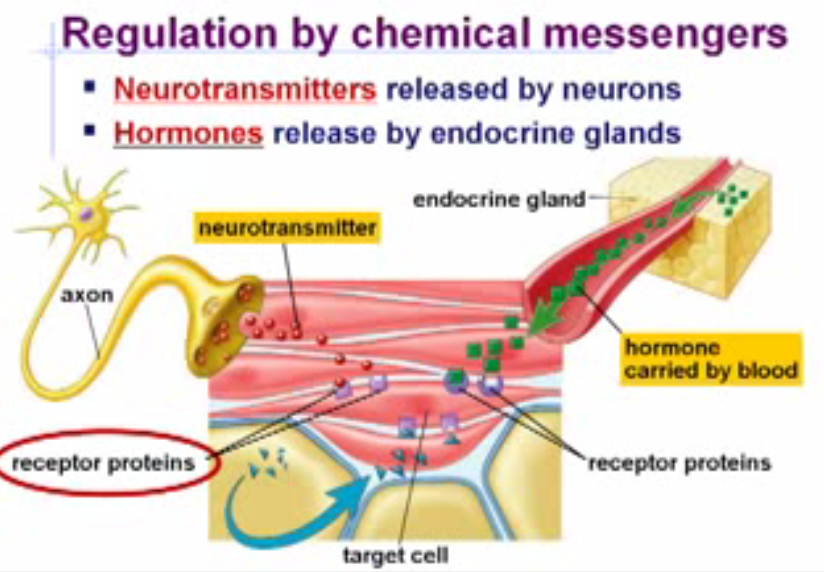 Sistem endokrin berinteraksi dengan sistem saraf berfungsi mengatur aktivitas tubuh seperti metabolisme, homeostasis (mis: pengendalian tekanan darah dan kadar gula darah), pertumbuhan, perkembangan seksual dan siklus reproduksi, siklus tidur, serta siklus nutrisi.
SISTEM HORMON
Kelenjar yang menghasilkan hormon
Hipofisis (Pituitari)
Pineal
Paratiroid (anak gondok)
Tiroid (gondok)
Timus 
Pencernaan (Lambung, duodenum)
Adrenal (anak ginjal)
Pankreas (Langerhans)
Kelamin (Ovarium, Testis)
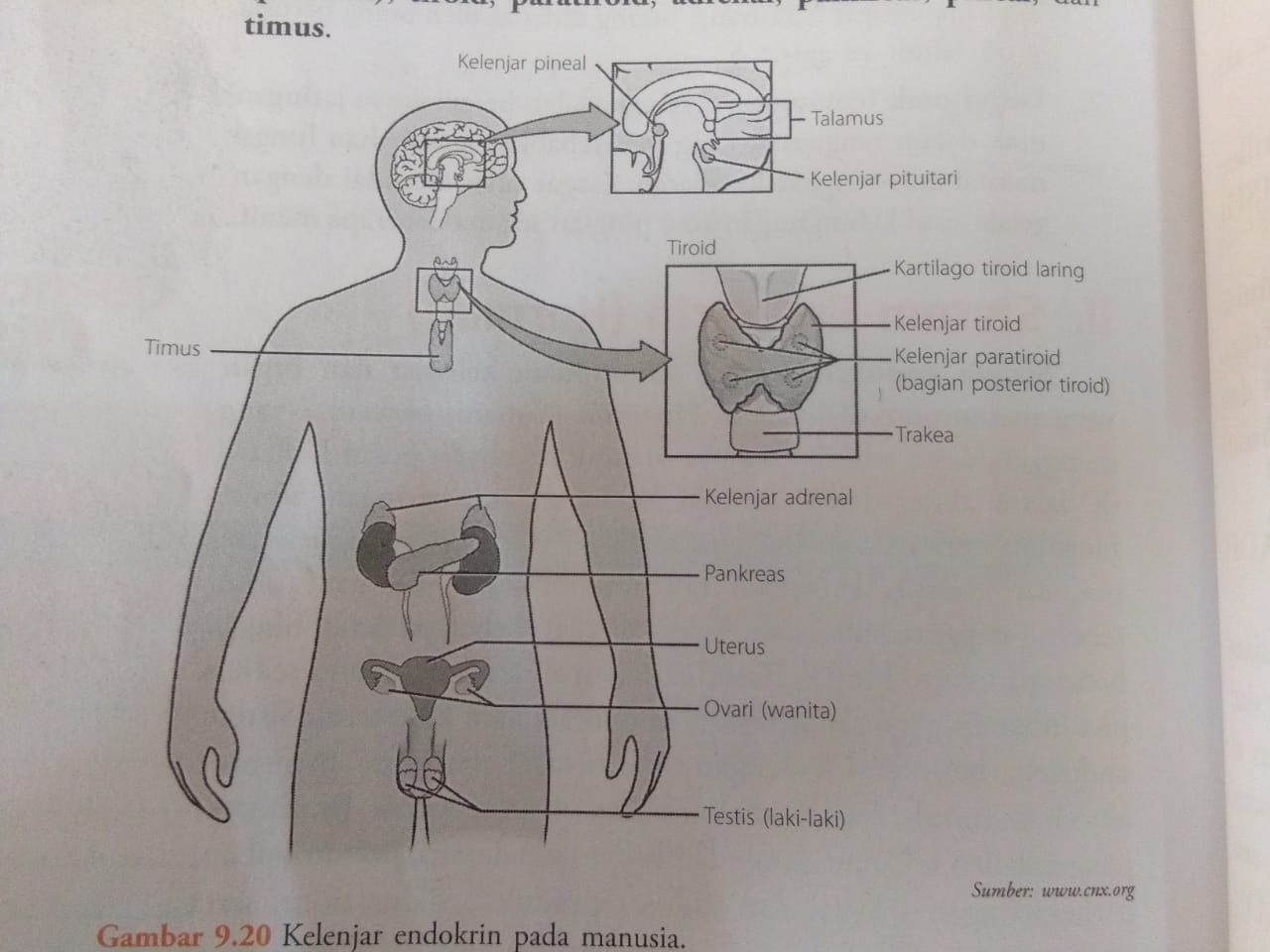 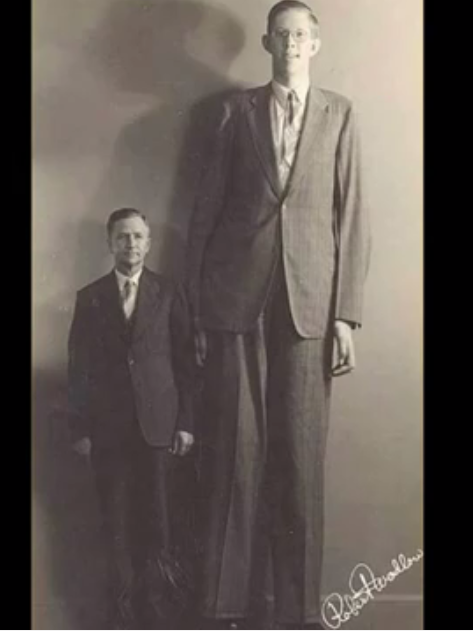 1. Kelenjar Hipofisis/Pituitary
Letak: melekat di bagian dasar hipotalamus otak. 
Bentuk organ oval, sebesar kacang, dan memiliki berat 0,5 gram.
Disebut juga Master Of Gland sebab hormon yang dihasilkan mempengaruhi kerja kelenjar lainnya.
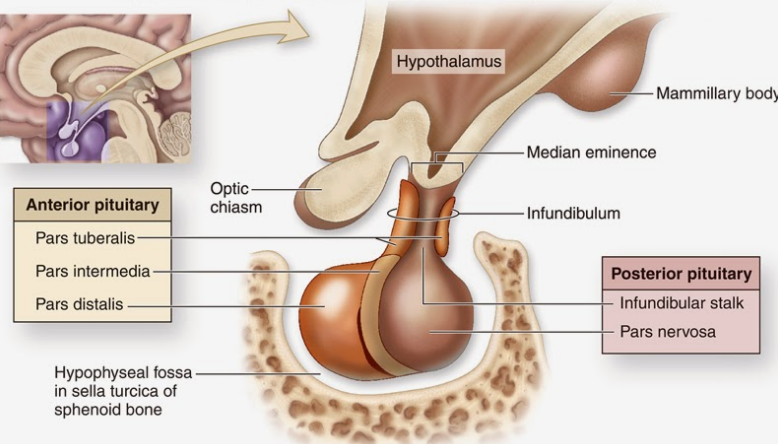 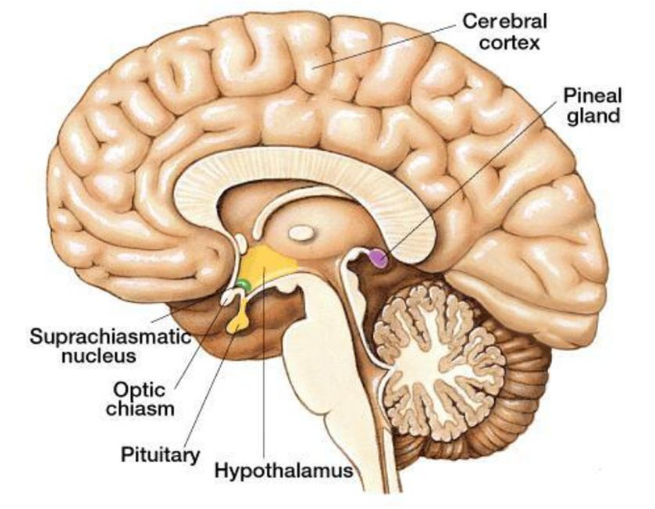 2. Kelenjar Pineal
Terletak di langit-langit otak serta menghasilkan melatonin.
Produksi melatonin terendah terjadi pada siang hari dan terbesar pada malam hari.
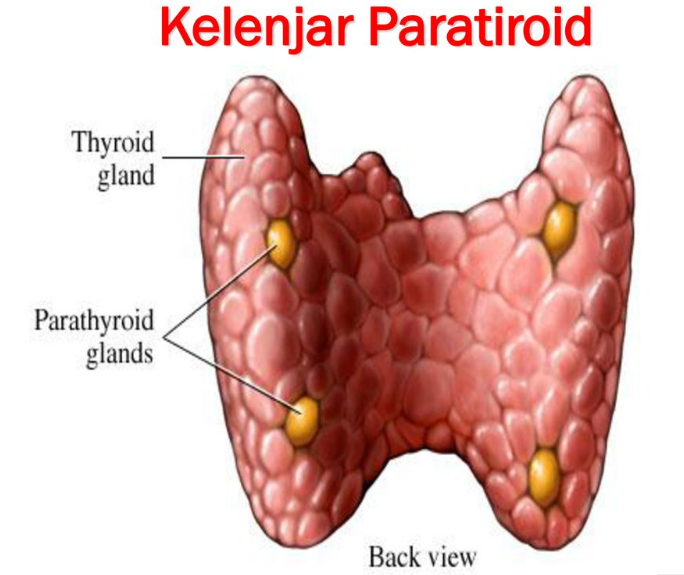 3. Kelenjar Paratiroid (Anak Gondok)
Terletak di setiap sisi kelenjar tiroid yang terdapat di bagian leher.
Berjumlah 4 buah yang tersusun berpasang dan tertanam dalam permukaan posterior kelenjar tiroid.
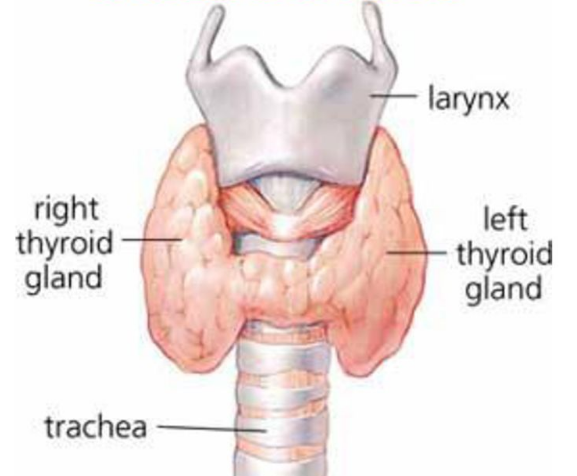 4. Kelenjar Tiroid (Gondok)
Organ yang bentuknya seperti kupu-kupu dan terletak pada bagian leher di bawah laring.
5. Kelenjar Timus
Terdiri atas 2 lobus terletak di bagian posterior toraks di atas jantung. 
Pada bayi baru lahir, bentuk kecil sekitar 10 gram. 
Pada masa remaja/pubertas menjadi sekitar 30-40 gram.
Pada masa dewasa berangsur-angsur menyusut.
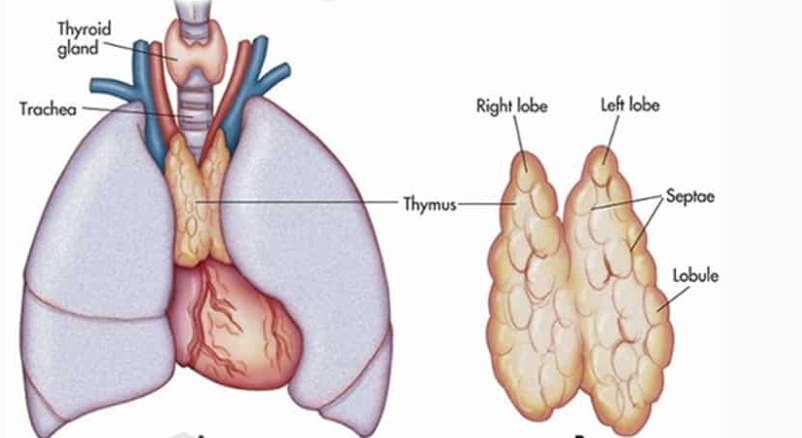 6. Lambung, Duodenum
Lambung (stomach) terletak di tengah agak ke kiri dalam tubuh manusia.
Usus dua belas jari (duodenum) adalah bagian dari usus halus yang terletak setelah lambung dan menghubungkannya ke usus kosong (jejunum) dengan panjang antara 25-38cm.
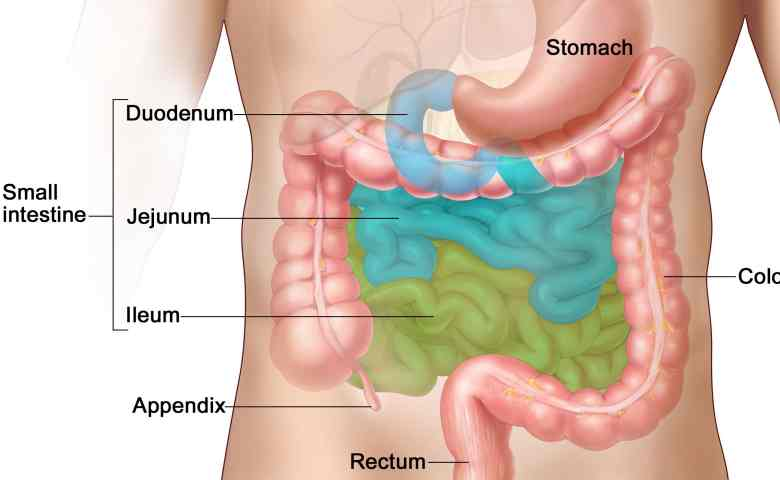 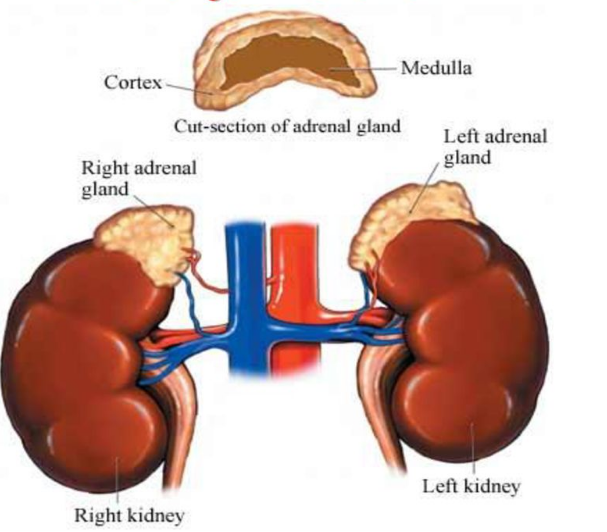 7. Kelenjar Adrenal (Anak Ginjal)
Terletak di kutub atas ginjal, berwarna kuning, dan terdapat di bagian kanan dan kiri.
8. Kelenjar Pankreas (Langerhans)
Organ berbentuk pipih yang terletak di bagian belakang bawah lambung.
Merupakan kelenjar heterogen karena kelenjar eksokrin (menghasilkan enzim), kelenjar endokrin (menghasilkan hormon).
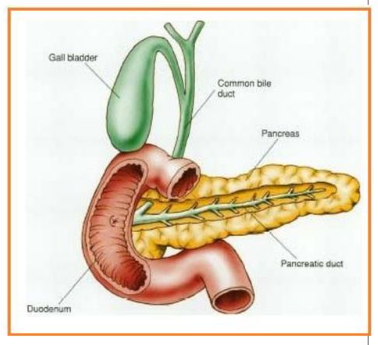 9. Kelenjar Kelamin
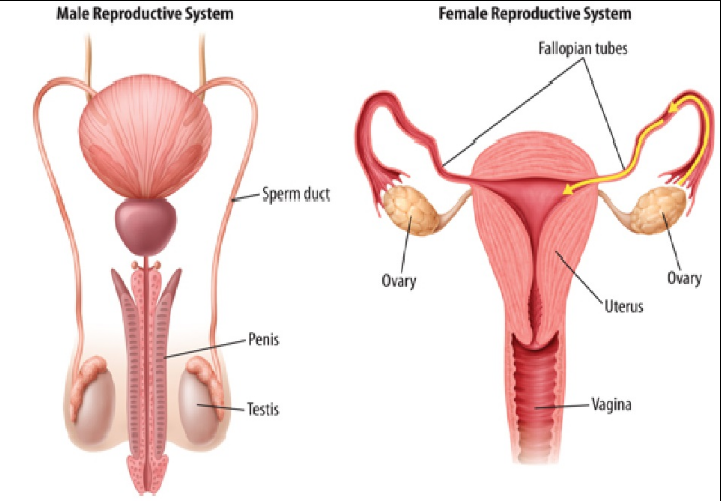 SISTEM INDERA
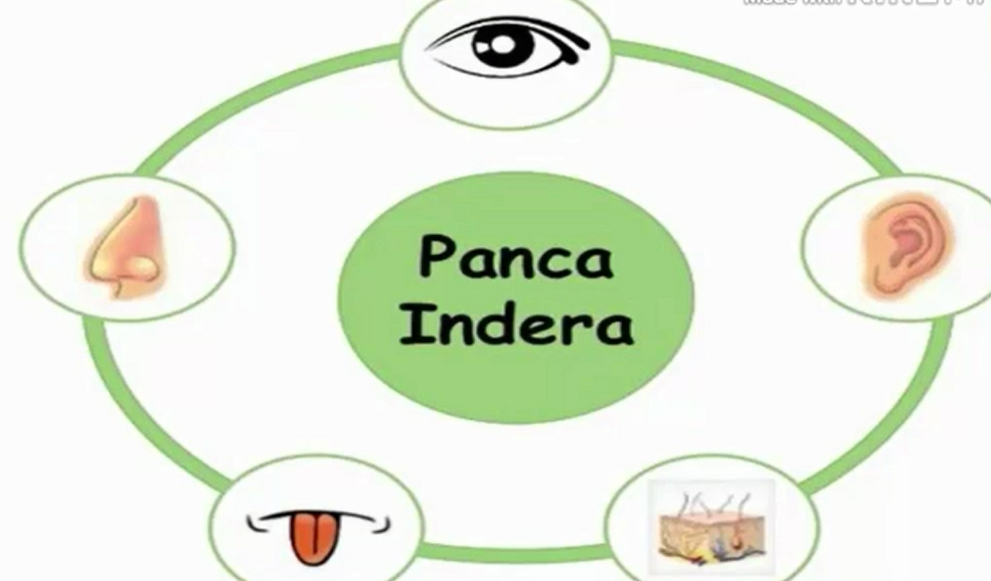 1. INDERA PENGLIHATAN
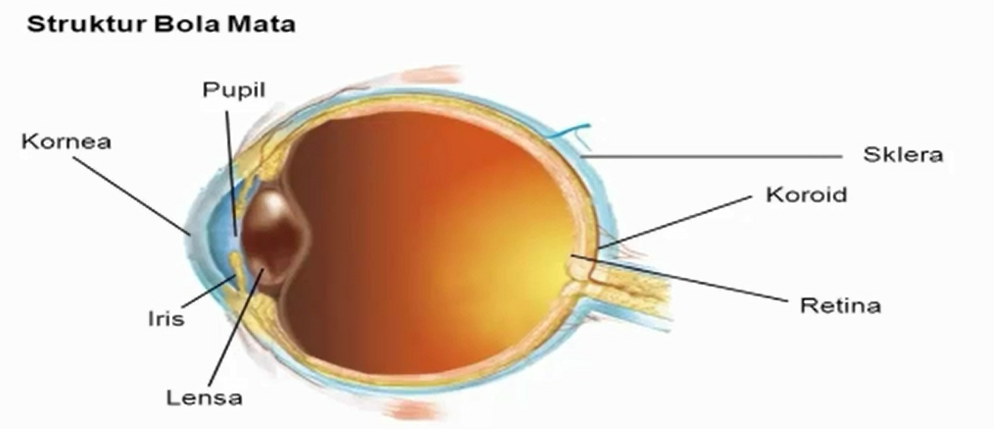 Mekanisme Melihat
Cahaya –mata –  kornea – pupil – lensa mata – bintik kuning di retina – saraf optik – Otak.
2. INDERA PENDENGARAN
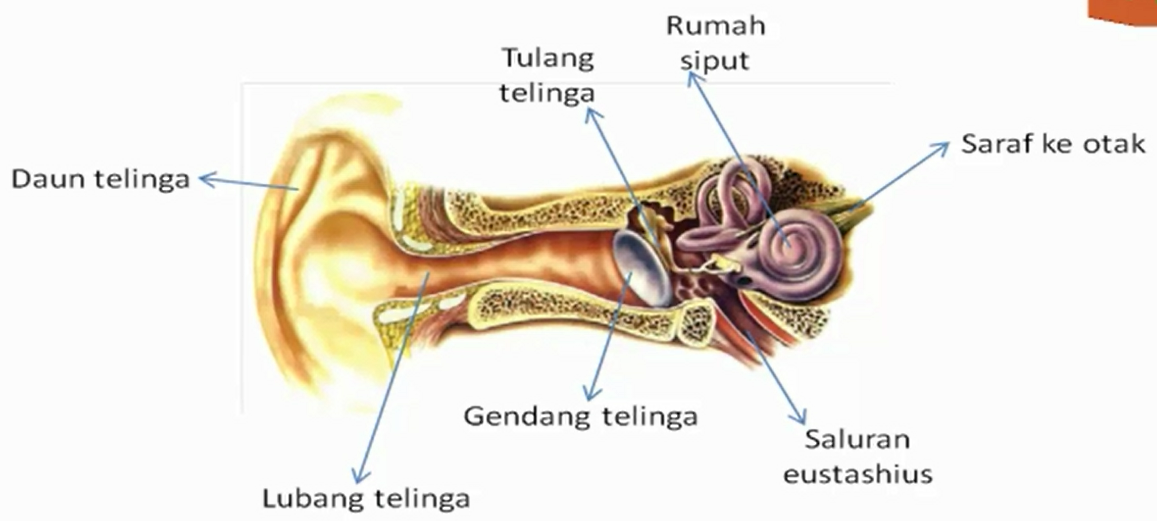 Mekanisme Mendengar
Gelombang bunyi ditangkap oleh daun kartilago – menjalar ke kanal auditori eksternal – membentuk getaran pada membran timpanum – menjalar ke osikel auditori (maleus, inkus, stapes) – menuju ke fenestra vestibuli – terbentuk gelombang tekanan pada perilimfa skala vestibuli – menjalar ke skala timpani – menyebabkan getaran pada membran basiliar – sel-sel rambut melengkung – memicu impuls saraf – menjalar ke serabut saraf vestibulokoklear – menjalar ke korrteks auditori di otak – bunyi diinterprestasikan.
3. INDERA PERABA
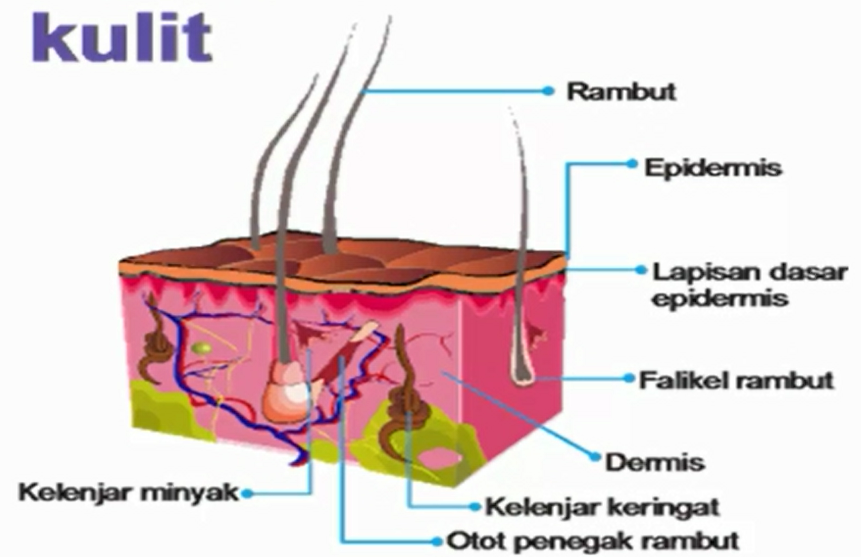 Reseptor sensor pada kulit, yaitu:
Korpuskula Pacini: deteksi tekanan yang dalam (kuat)
Korpuskula Meissner: rangsangan berupa sentuhan
Cakram Merkel: reseptor raba yang beradaptasi lambat, mis:ketika seseorang memegang pena
Korpuskula Ruffini: reseptor tekanan dan regangan disekitar jaringan ika.t
Ujung bulbus Krause: deteksi kesadaran posisi dan gerakan.
Ujung saraf bebas: deteksi rasa nyeri , suhu (panas/dingin)
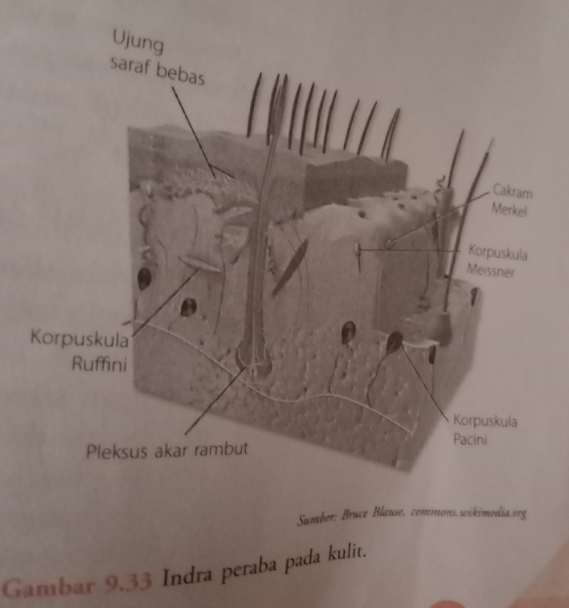 4. INDERA PENGECAP
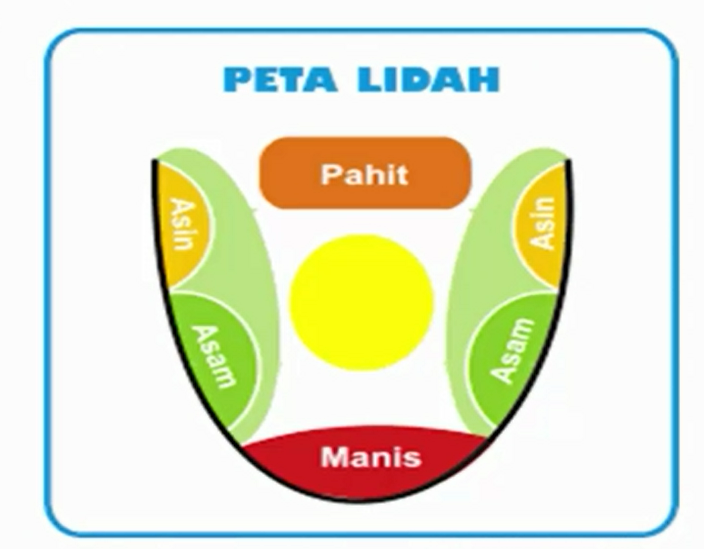 Ada 4 macam papila lidah:
Papila filiformis bentuk kerucut, kecil, menutupi bagian permukaan atas lidah.
Papila fungiformis: bentuk bulat, banyak terdapat pada di dekat ujung lidah, mengandung lima kuncup pengecap.
Papila sirkumvalata: bentuk menonjol dan tersusun huruf V, banyak terdapat di belakang lidah.
Papila foliata: bentuk seperti daun, terletak di bagian tepi pangkal lidah.
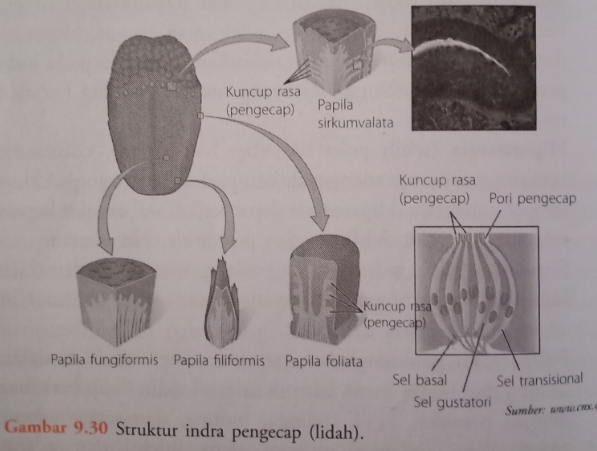 5. INDERA PEMBAU
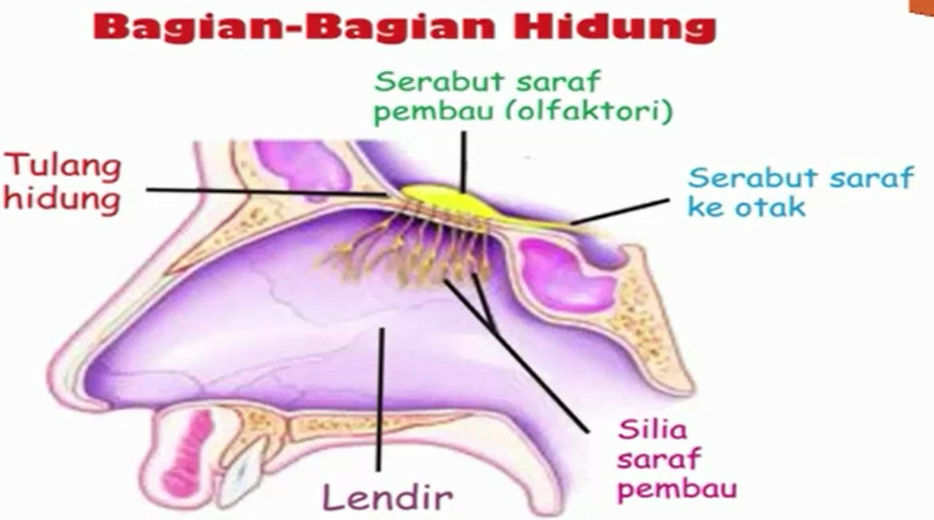 Mekanisme Menghirup
Gas masuk ke hidung – larut pada selaput mukosa – merangsang silia sel reseptor – rangsangan diteruskan ke otak untuk diolah – jenis bau dapat diketahui.